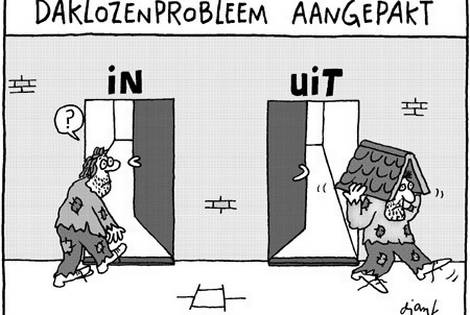 WOONCOACHING
Inhoud
Doelgroep & aanvraag

Doelstellingen

Methodiek

Sterktes & uitdagingen
17/10/17
2
Doelgroepen & aanvraag
Prioritaire doelgroep

 Versnelde toewijs (59/ jaar)

Structureel daklozen (41) = Housing First

Meest kwetsbaren

Vallen uit klassieke hulpverlening


!!! Potentieel zelfstandig wonen !!!
17/10/17
3
Doelgroepen & aanvraag
Samenwerkingprotocol SHM      (KBSH 02/10/2007)



 41 huurcontracten/ jaar voor langdurige daklozen

 verspreid over de 5 Gentse SHM’en
17/10/17
OCMW Gent - Wooncoaching
4
Doelstellingen
Een huis wordt een Thuis

+

“Installeren, stabiliseren & activeren”
17/10/17
OCMW Gent - Wooncoaching
5
[Speaker Notes: Aanmelding => MA stuurt aanvraag door naar dienst wonenNa goedkeuring  = doorverwijs naar SHM 
+ aanstelling wooncoach]
[Speaker Notes: Intensieve woonbegleiding start nu met bezichtigen van woning, contractondertekening, plaa&tsbeschrijving,]
[Speaker Notes: Bij het wonen komt er veel op cliënt af zowel op psychisch vlak, als op heel praktisch niveau.  
Belangrijk om als wooncoach ook oog te hebben voor deze confrontatie en hier ook open over te durven praten met cliënt.]
Methodiek
Tandem MA – WOC


MA: financiële & administratie ondersteuning

WOC ondersteuning verschillende levensdomeinen
17/10/17
OCMW Gent - Wooncoaching
11
[Speaker Notes: De Wooncoaching wil via een intensieve begeleiding bij de cliënten thuis een structurele oplossing bieden voor hun problematische huisvestingsituatie, met andere woorden proberen we via de wooncoaching én samen met de huurder een antwoord te formuleren op de centrale vraag wat zij nodig hebben om hun woning te behouden.. 
Daar een “thuis” ook verbonden is met veiligheid, het hebben van sociale netwerken, gezondheid, vrijetijdsbesteding, activering en dergelijke meer neemt men in de wooncoaching naast het aspect wooncultuur en huisvesting ook de andere levensdomeinen op. In eerste instantie doen we dit vanuit de visie dat een destabilisering van een bepaald levensdomein, bv. sociale netwerken, eveneens een destabilisering van de huisvestingsituatie met zich kan meebrengen. In tweede instantie bieden we een dergelijke integrale begeleiding met het oog op sociale reactivering. Een integratie in de buurt, het opnieuw in orde brengen van de sociaal–financiële administratie, het vinden van een vrijetijdsbesteding en het (opnieuw) aanhalen van sociale banden zorgen ervoor dat onze cliënten weer sociaal verankeren in de maatschappij. Dit kan uiteindelijk leiden tot een reactivering door middel van opleiding en / of tewerkstelling.]
Methodiek
Psycholoog & Housing First team

 vóór HFB…

aanwezigheid van Psychologische Dienst OCMW Gent, maar in de praktijk zien we dat…

voor HF doelgroep de drempel toch te groot is 

meer intensief contact nodig tussen   psycholoog en wooncoaches
17/10/17
OCMW Gent - Wooncoaching
12
Methodiek
Psycholoog & Housing First team

 na HFB

Drempelverlagende psychologische hulpverlening via huisbezoek & telefonische bereikbaarheid psychologe

Indirect via de ondersteuning van wooncoaches & direct via cliëntbegeleiding
17/10/17
OCMW Gent - Wooncoaching
13
Sterktes en uitdagingen
Tandem met MA
Naast de cliënt
Uitdagingen
17/10/17
OCMW Gent - Wooncoaching
14
Housing first werkt!
De resultaten na 2 jaar follow up tonen de effectiviteit van Housing First aan
			
	
93% van de huurders nog steeds gehuisvest
In 2016 in Gent: 95,23%

Voor meer informatie: 

www.housingfirstbelgium.be
17/10/17
OCMW Gent - Wooncoaching
15
Contact
OCMW Gent Dienst Wonen  Offerlaan 49000 GENT
Tel. 09 266 92 88peterjan.heylenbosch@ocmw.gent
www.ocmw.gent
16/07/2015
16